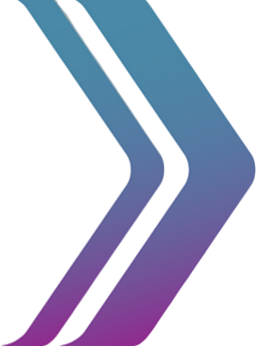 Call to Action on Anti-Racism, Equity, and Inclusion: Driving Accountability on the Forward Direction
Progress Report

Germaine Chazou-Essindi 
Robert McLeary
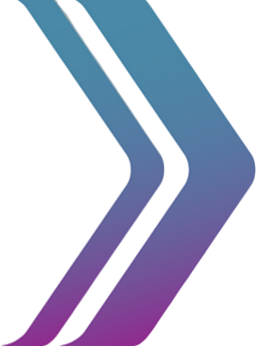 Objectives
Share trends that came up in the reports

Highlight areas for improvement

Engage in a discussion on next steps
Call to Action: Journey to date
June 2021
May 2023
June 2024
October 2024
Call to Action on Anti-Racism, Equity and Inclusion
Open letters from Deputy Heads
Call to Action Symposium
Forward Direction of the Call to Action
Forward Direction of the Call to Action self-assessments
Self-assessments questionnaires due
CTA Progress Report posted online
Values and Ethics Symposium
January 2021
October 2022
April 2024
August 2024
Activities and initiatives led by organizations, employee networks, and communities
Highlights
2024-09-16
4
Measurement
Accountability
Resources
Representation
Resistance and Backlash
Common Challenges
Finding tools to measure inclusion 

Establishing quantitative accountability measures in performance management agreements.
Lack of permanent resources for initiatives that support Indigenous, Black, and racialized employees.
Resistance to new initiatives by some feeling that prioritizing Indigenous, Black and racialized employees is unfair.
Setting representation goals for Black employees. 

Smaller organizations face difficulties in balancing intentional recruitment with internal talent development.

Technical and specialized roles have a more limited candidate pool, making it challenging to attract qualified candidates.
Access to disaggregated data and difficulty in collecting information beyond the current four Employment Equity groups.

Concerns with stigma and confidentiality around self-identification.

Micro and small organizations face data suppression due to their small size.
Representation Goals
Trends
Recruitment: 
Most organizations are actively setting specific goals for hiring Indigenous and racialized employees.
Goals to support recruitment of Black employees are fewer.
Promotion: 
Fewer organizations have set specific promotion goals compared to recruitment goals, most notably for Black employees.
6
Inclusion Goals
Trends
Most of organizations have set goals to foster greater inclusion.
Strong reliance on employee networks and Public Service Employees Survey (PSES) results as a tool to set inclusion goals.
Measuring Progress
Trends
Organizations are using a variety of strategies and data sources to measure progress, such as:
External Reviews 
Scorecards
Dashboards 
Performance measurement frameworks
Many organizations share progress updates with senior management and all employees regularly.
Accountability
Most organizations have integrated qualitative measures to advance the objectives in the CTA into performance management agreements. 

Some organizations have built in specific quantitative goals regarding reducing representation gaps and providing support to underrepresented groups. 

A few organizations have outlined consequences for a lack of progress made on equity, diversity and inclusion commitments.
Overview of Tangible Actions
Invest in Employee Networks
Good Practices
Environment and Climate Change Canada: ECCC staffed two permanently funded positions in 2023 to support employee networks. ECCC’s Diversity and Inclusion Fund, accessible to all employees including employee networks and branches, allocates resources to initiatives and activities promoting equity and inclusion. 

Canadian Heritage: Each of their seven Employment Equity (EE) and Diversity Networks receives an annual budget of $10,000 to plan activities and support their membership. Additionally, EE committee and network members (who are employees) are allocated 10 hours per month during working hours to support their respective committee’s work.

Public Services and Procurement Canada: Since April 2021, PSPC has funded the full-time at-level salary expenses of chair positions for each of our 5 diversity networks.
What's Next
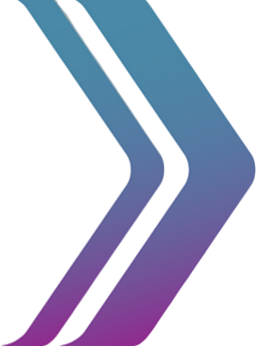 Explore lessons learned and share good practices between organizations

Identify and find solutions to dismantle systemic barriers

Identify and support approaches to address resistance and backlash
Reflections
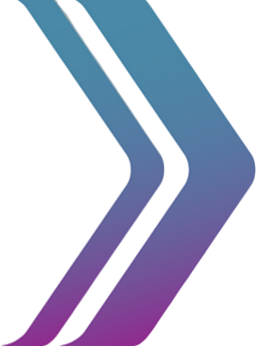 From your vantage point, were there any surprises or unexpected elements identified in the summary report?

Where do you see potential for progress when it comes to systemic issues?
Annex - Organization Practices on Representation Goals
Agriculture and Agri-Food Canada
AAFC uses departmental data to identify positions that most frequently require staffing processes. This strategic approach led to the launch of several department-wide talent inventories and collective staffing processes focused on employment equity group members, yielding fully and partially qualified candidates for consideration.
Shared Services Canada
SSC aimed for a 5 percent net increase for these specific groups (Indigenous peoples, Black people, and racialized employees). These targets were established based on a stable population factoring in attrition and estimated departures calculated from the trends of the last two years.
Justice Canada 
For Indigenous peoples, and Racialized people, Justice Canada has worked with Statistics Canada to develop a benchmarking methodology that projects current and future population growth against workforce availability (WFA) estimates using a demographic simulator that has a high degree of accuracy. They have applied these projections to the workforce availability estimates of these two populations to establish benchmark goals (Demosim 2021) that are more current and ambitious than WFA, as these two groups are the most rapidly growing populations in Canada.
14
Annex - Organization Practices of Inclusion Goals
Innovation, Science, and Economic Development Canada
ISED has identified metrics relating to inclusion through a variety of data sources, that will indicate the effectiveness of these initiatives.

Statistic Canada
StatsCan has set inclusion goals based on drop-off analysis in staffing processes, proportion of employees who have completed mandatory awareness training, and the health of the agency (through Public Service Employee Survey (PSES) results and Employee Wellness Survey (EWS) results)
15
Annex - Organization practices on accountability
Health Canada
Consequential accountability for lack of contribution towards representation and inclusion goals include:
Impact on performance evaluations – lack of contribution to the objectives of the Call to Action may negatively affect an executive’s overall performance rating;  
Professional development opportunities – executives who fail to contribute to the objectives of the Call to Action may be required to undergo additional training or development programs focused on diversity, equity, and inclusion to enhance their understanding and commitment to these initiatives; and
Accountability measures – performance improvement plans, or coaching are implemented if objectives of the Call to Action are not being met.
Immigration, Refugees, and Citizenship Canada
In the ARDEI Index pilot phase, executives are assessed on the following 3 pillars: 
workforce demographics (i.e., EE representation), 
employee feedback and 
self-assessment in achieving Government of Canada ARDEI commitments. 
Pending the success of this pilot, IRCC will contemplate establishing consequential accountability for executives explicitly linking executives’ performance pay, and opportunities for advancement to the achievement of Executives’ ARDEI objectives.
16
Annex – Organizational examples of Tangible Actions
Sponsorship: 
 Innovation, Science, and Economic Development Canada: offers a recurrent six-month Senior Advisory role opportunity in DM office open to racialized and Indigenous employees, offering training and skill-building workshops specifically tailored to the needs of Indigenous, Black, and other racialized employees.

Recruitment 
Heritage Canada: The Deputy Head of Canadian Heritage launched a recruitment campaign to attract racialized employees for EX-01 and EX-02 positions to achieve better representation in their senior management. Their efforts have led to an increase in the number of racialized employees in leadership positions.

Prioritize Official Language Training
 Canadian Food Inspection Agency: in November 2023, CFIA launched the BIPOC Language Program which offers 4 hours of second language training for Indigenous, Black and racialized employees. The program has accepted 115 candidates since its inception. 

Invest in Employee Network: 
 Environment and Climate Change Canada: ECCC staffed two permanently funded positions in 2023 to support employee networks. ECCC’s Diversity and Inclusion Fund, accessible to all employees including employee networks and branches, allocates resources to initiatives and activities promoting equity and inclusion. 

Considerations for Religious and Cultural Periods
Canadian Economic Development for Quebec Regions: Their internal major event planning form was amended to include a question on the consideration of cultural and religious dates in the planning process. A presentation at a meeting of the Administrative Professionals Network helped raise awareness about this practice and the importance of taking this issue into account when organizing team meetings or major events.
17